Prezentacija stanja u evropskim integracijama Crne Gore u oblasti energetike
Podgorica
21. februara 2019
Janez Kopač, Director
1
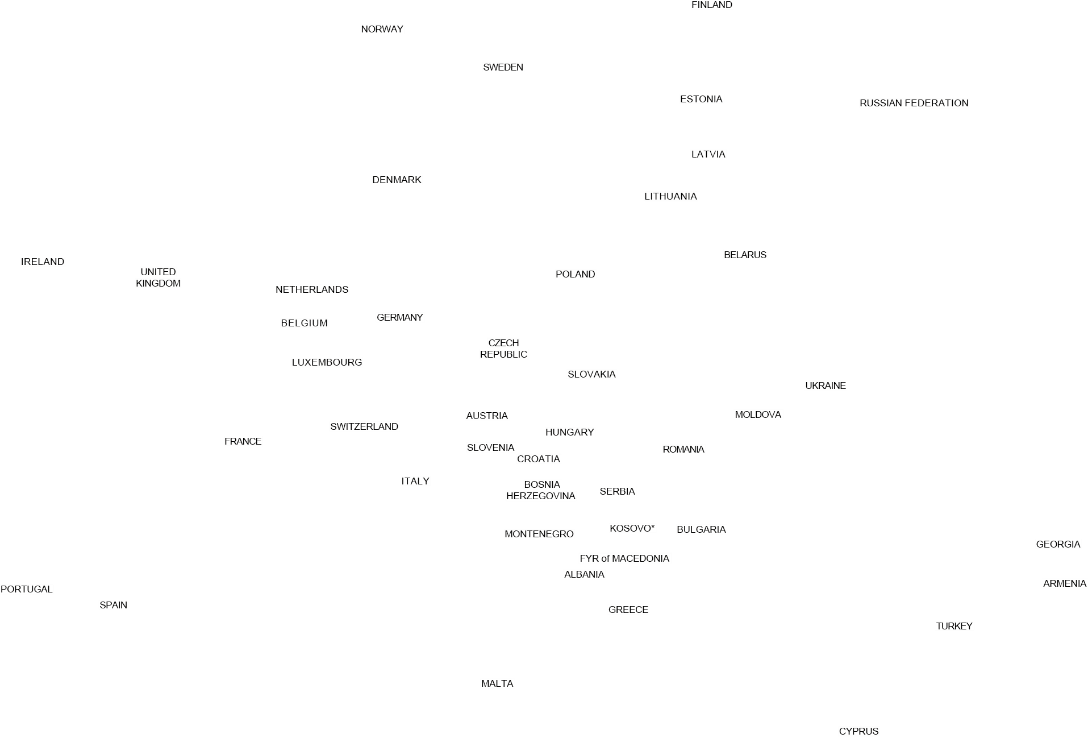 Mapa Energetske zajednice
Evropska unija
Ugovorne strane
Posmatrači
Janez Kopač
2
Zajednički pravni okvir
Gas (Treći paket) (2 direktive, 1 uredba)
Električna energija (Treći paket)  (2 direktive, 3 uredbe)
Životna sredina (7 direktiva)
Konkurencija (neke odredbe Ugovora)
Obnovljivi izvori energije (1 direktiva)
Energetska efikasnost (4 direktive, 12 uredbi)
Zaštita konkurencije i državna pomoć (pojedine odredbe Ugovora)
Statistika (1 uredba, 1 direktiva, predlog  za usvajanje nove uredbe u postupku)
Nafta (1 direktiva)
Energetska infrastruktura (1 uredba) 
Klimatske promene (2 preporuka)
Janez Kopač
3
Pregled karakteristika implementacije od strane ugovornih strana
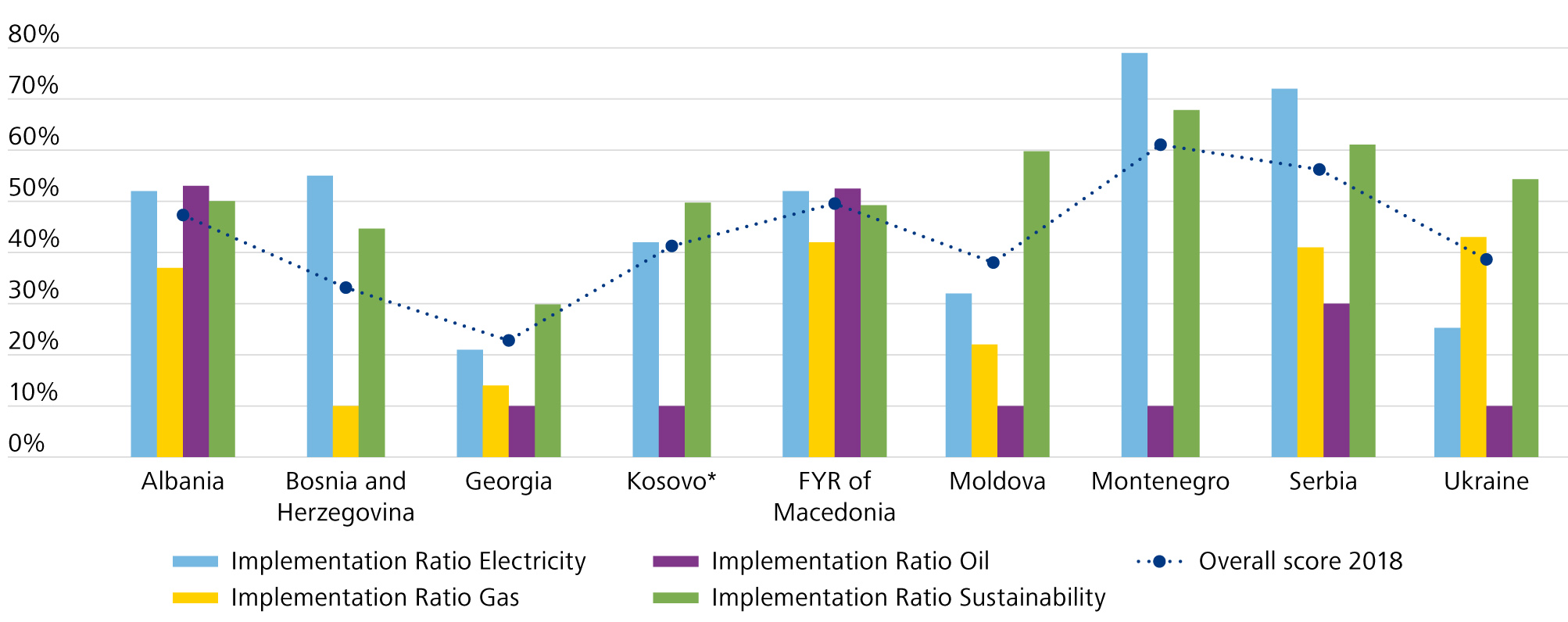 4
Karakteristike implementacije
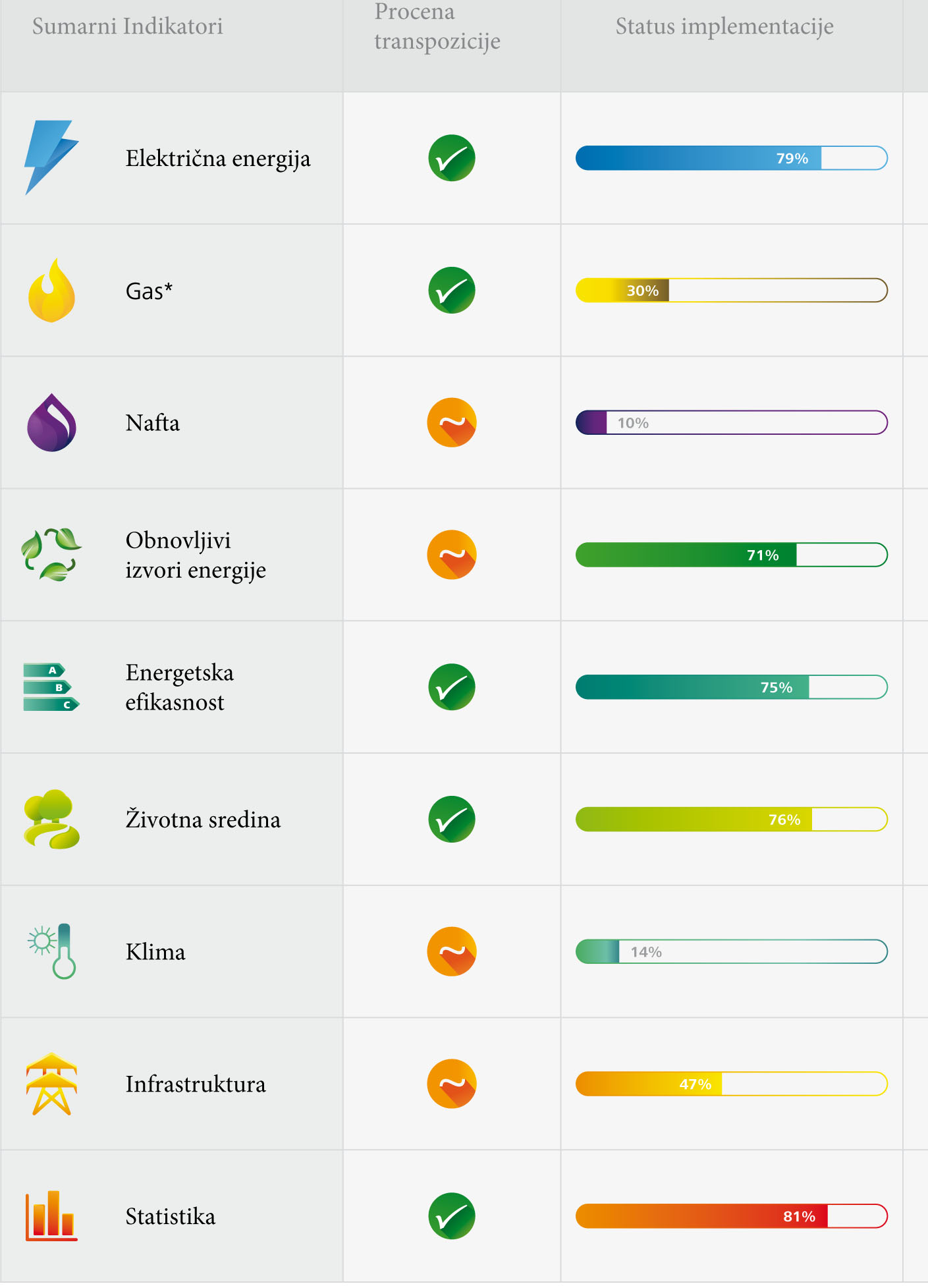 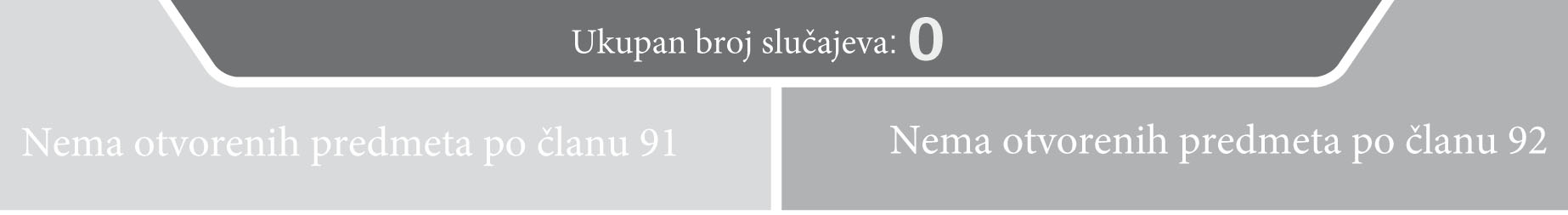 5
Janez Kopač
Električna energija
Izvršeno je razdvajanje operatora prenosnog sistema CGES i operatora distributivnog sistema CEDIS u skladu sa Zakonom.
Proces sertifikacije CGES je završen, uz uslovljenu saglasnost Sekretarijata, sa obavezom CGES da ispuni dodatne uslove i Regulatora da nadzire njihovo ispunjenje.  Rok za izmjene Zakona o energetici kojim bi se obezbijedilo ispunjenje uslova za certifikaciju je 26 Februar 2019. Nacrt Zakona je pripremljen.
Veleprodajno tržište je otvoreno. 
Iako su CGES, EPCG i COTEE osnovali pravno lice BELEN da vrši funkciju operatora organizovanog tržišta električne energije , organizovano tržište dan unaprijed još nije u funkciji jer druga faza u procesu izbora strateškog partnera operatoru organizovanog tržišta još nije privedena kraju. 
Uprkos činjenici da nema formalnih prepreka za ulazak novih trgovaca, tržište ostaje i dalje koncentrisano sa malim brojem aktivnih trgovaca i snabdjevača. Razlog je malo tržište i mnogo veče cene na susednjim otvorenim tržištima (CO2 taksa). Veča likvidnost če biti moguča posle izgradnje podvodnog kabla.
Balansno tržište je uspostavljeno I funkcioniše u skladu sa pravilima  rada balansnog tržišta.
Janez Kopač
6
Regulator
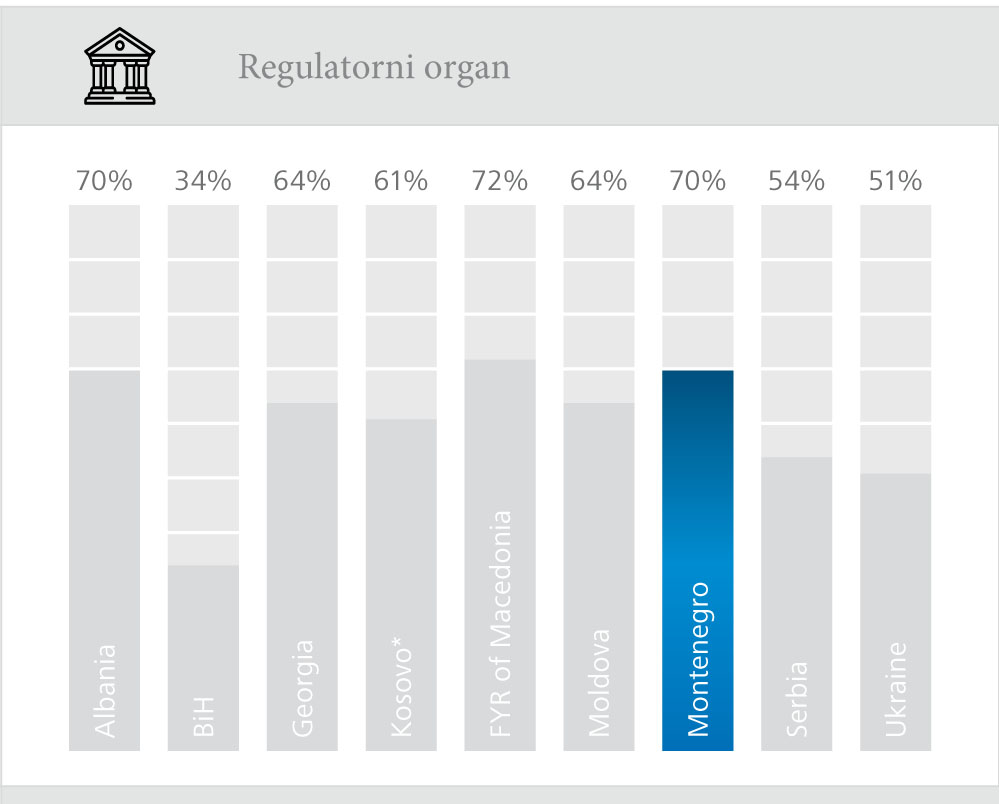 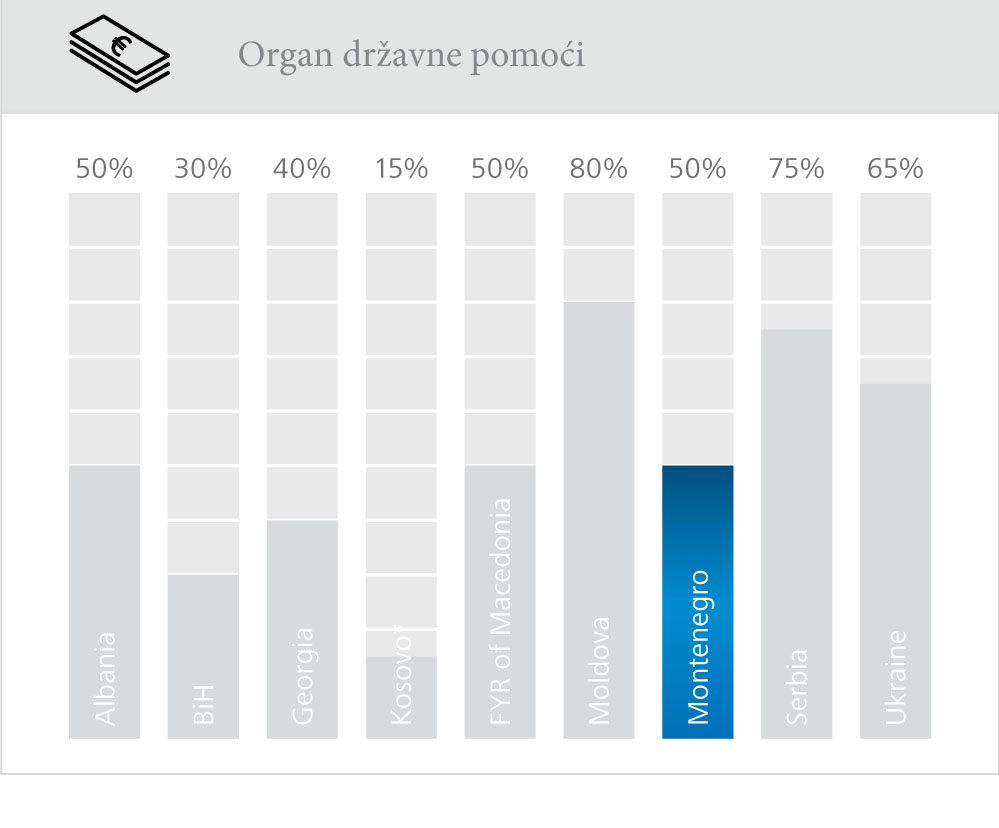 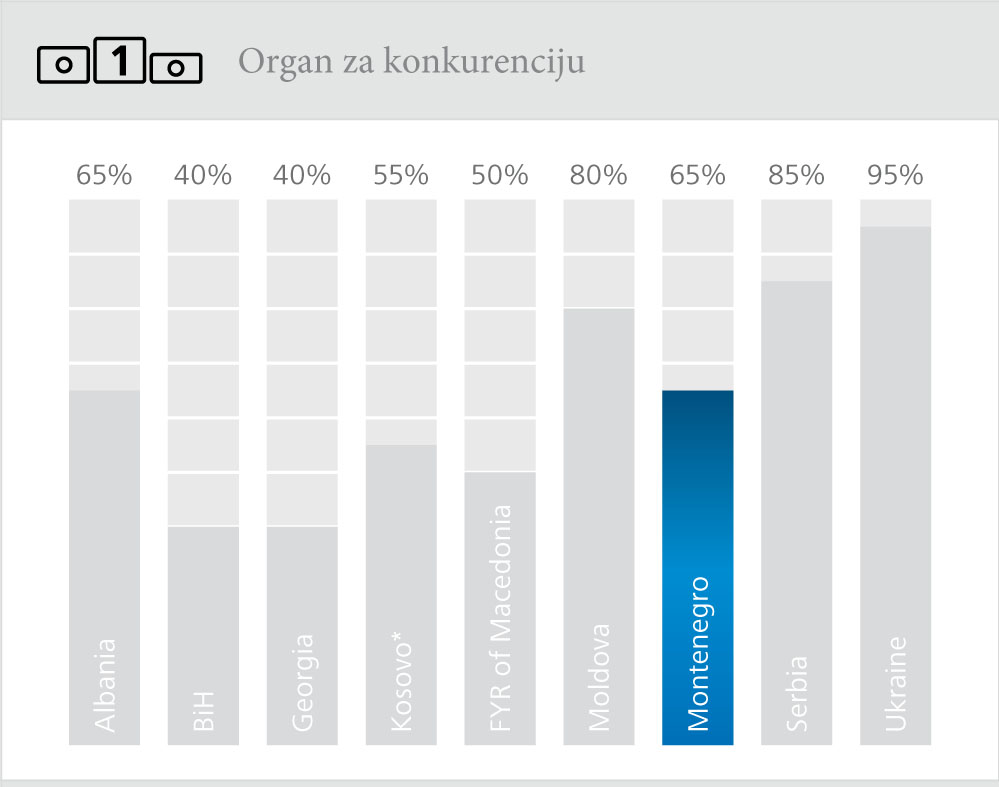 RAE je pokazala svoju sposobnost, da iskoristi svoje zakonske nadležnosti I nezavisnost, ali njeno efikasno funkcionisanje I nezavisnost su osporeni smanjenjem plata zaposlenih.
RAE je posmatrač u ACERu
Državni organ za zaštitu konkurencije I državnu pomoć (Agencija za zaštitu konkurencije) nije nikada  sproveo bilo kakve istrage u energetskom sektoru.
7
Nafta
Nacrt zakona o sigurnosti snabdijevanja naftnim derivatima je finaliziran I pregledan od strane Sekretarijata tokom trećeg kvartala 2016 godine. Još uvjek toku njegovo usvajanje I izrada podzakonskih akata.
Po početnom planu trebalo je da bude usvojen od strane Vlade I stavljen u parlamentarnu proceduru do kraja 2016 godine. Preostali četvorogodišnji period (2019 – 2022) za postizanje ciljeva utvrdjenih Direktivom zahtjevat će konretne korake koji će omogućiti kreatorima politika u Crnoj Gori da ispune ovu zakonsku obavezu najkasnije do 1 Januara 2023 godine.
Crna Gora treba finalizirati izradu nacrta zakona što je prije moguće I izraditi nacrt podzakonskih akata u skladu sa Direktivom 2009/119/EZ.
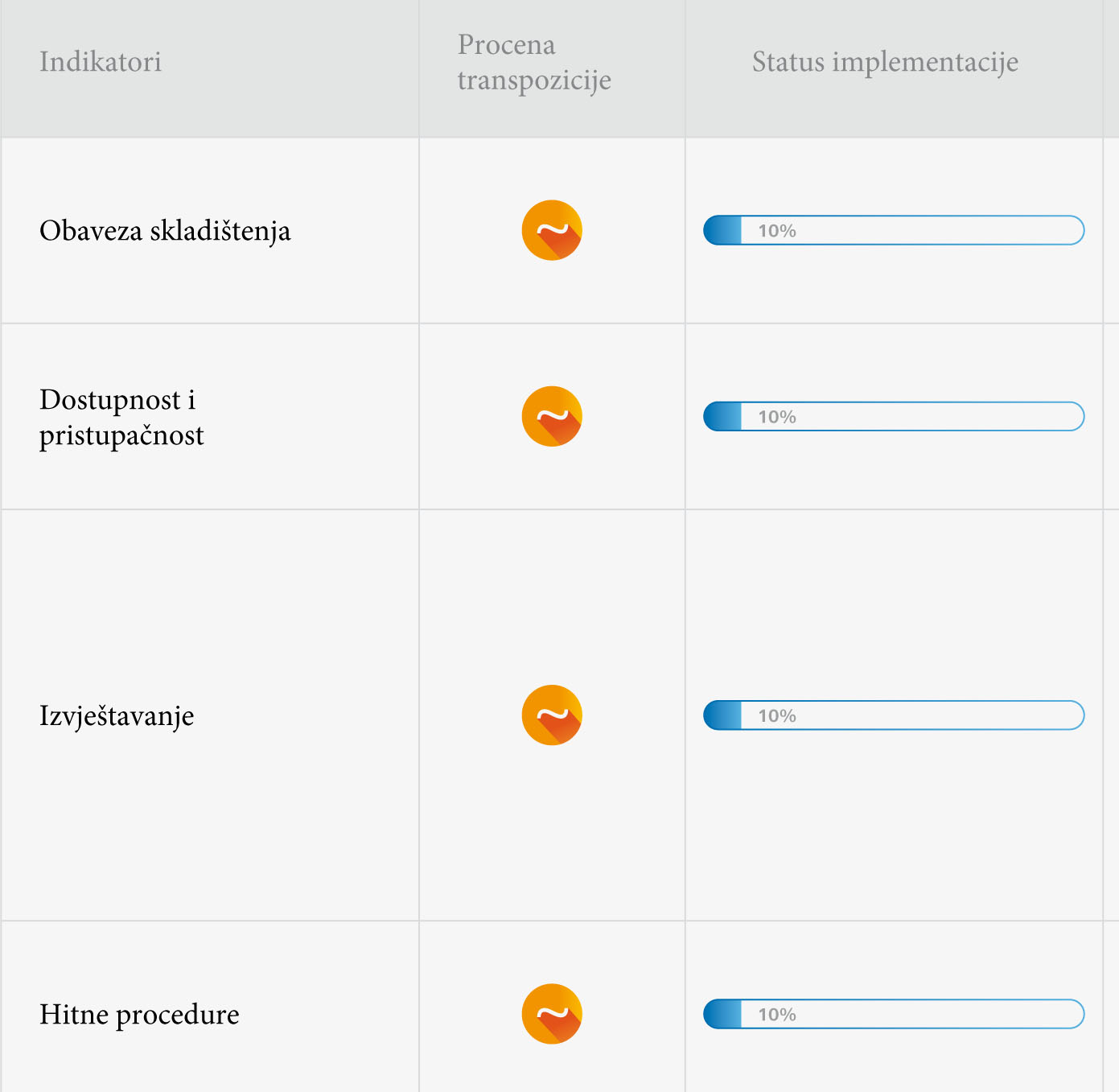 Podgorica, 21.februara 2019
8
Podrška OIE (feed-in tarifa) u mil. EUR
Janez Kopač
9
Obnovljivi izvori energije
Crna Gora je premašila cilj OIE od 33% zbog revizije biomase koja je uključena u energetsku statistiku I smanjenja potrošnje najvećeg industrijskog potrošača (KAP).
Feed-in tarifa je u praksi promenjena aukcijama.
Skupština (na predlog Vlade) ili Vlada trebaju usvojiti mjere I pravila za samostalnu potrošnju električne energije za potrošače koji posjeduju male instalacije OIE;
Zbog troškovne konkurentnosti crnogorskog potencijala obnovljive energije, zemlja može dodatno iskoristiti potencijal s minimalnim uticajem na cijenu električne energije krajnjeg korisnika.
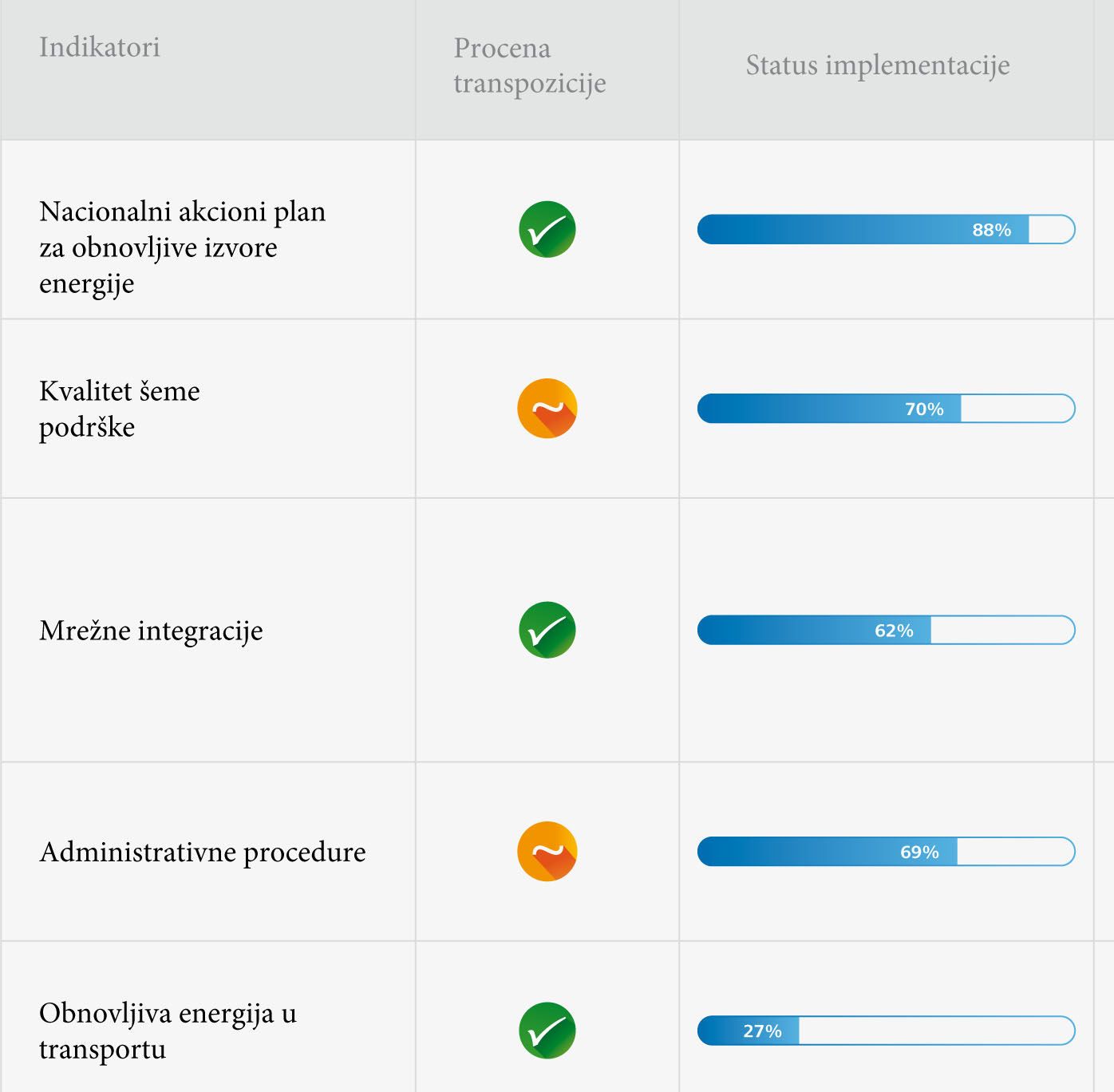 Janez Kopač
10
Udeo energije iz obnovljivih izvora
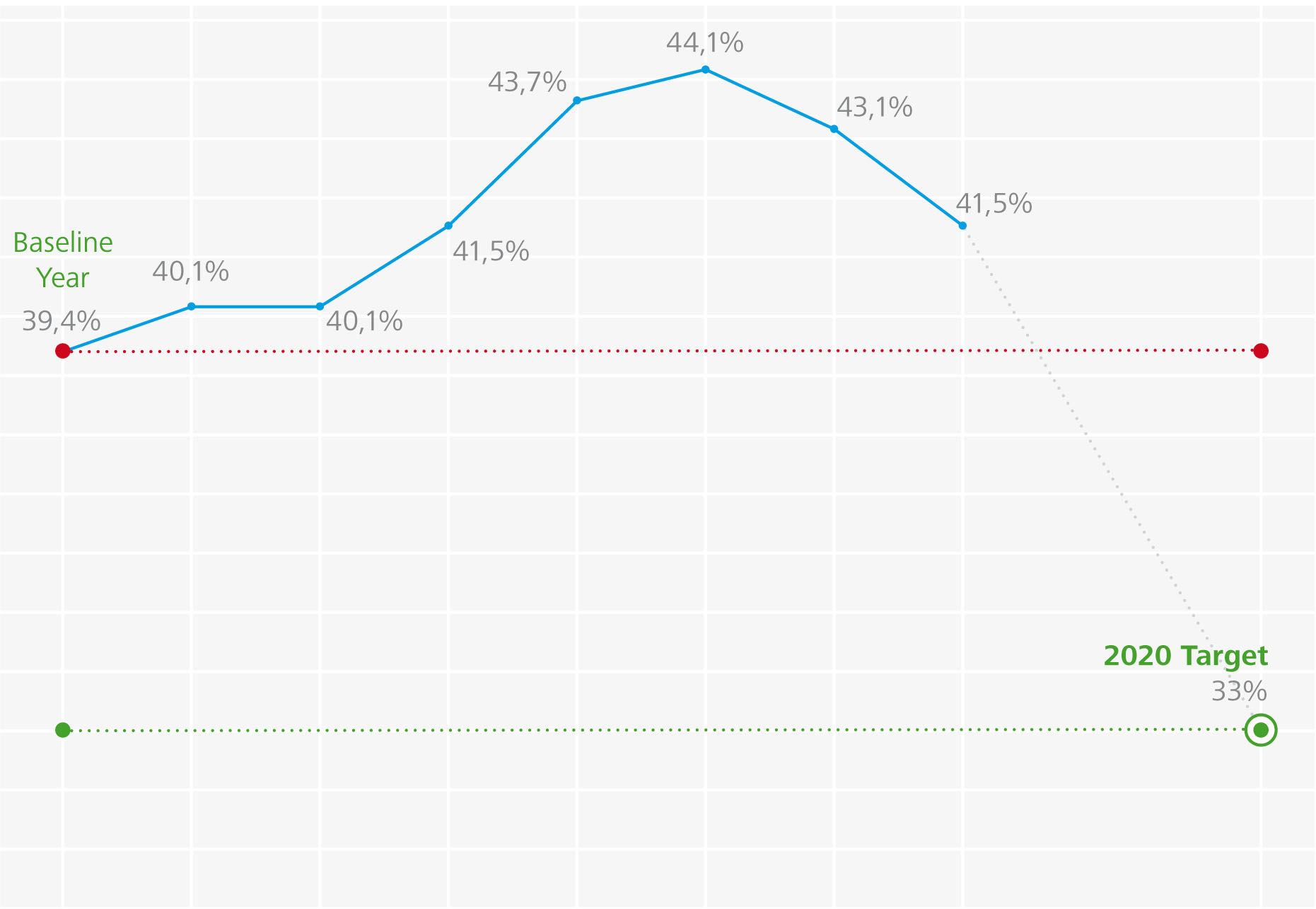 Janez Kopač
11
Energetska efikasnost
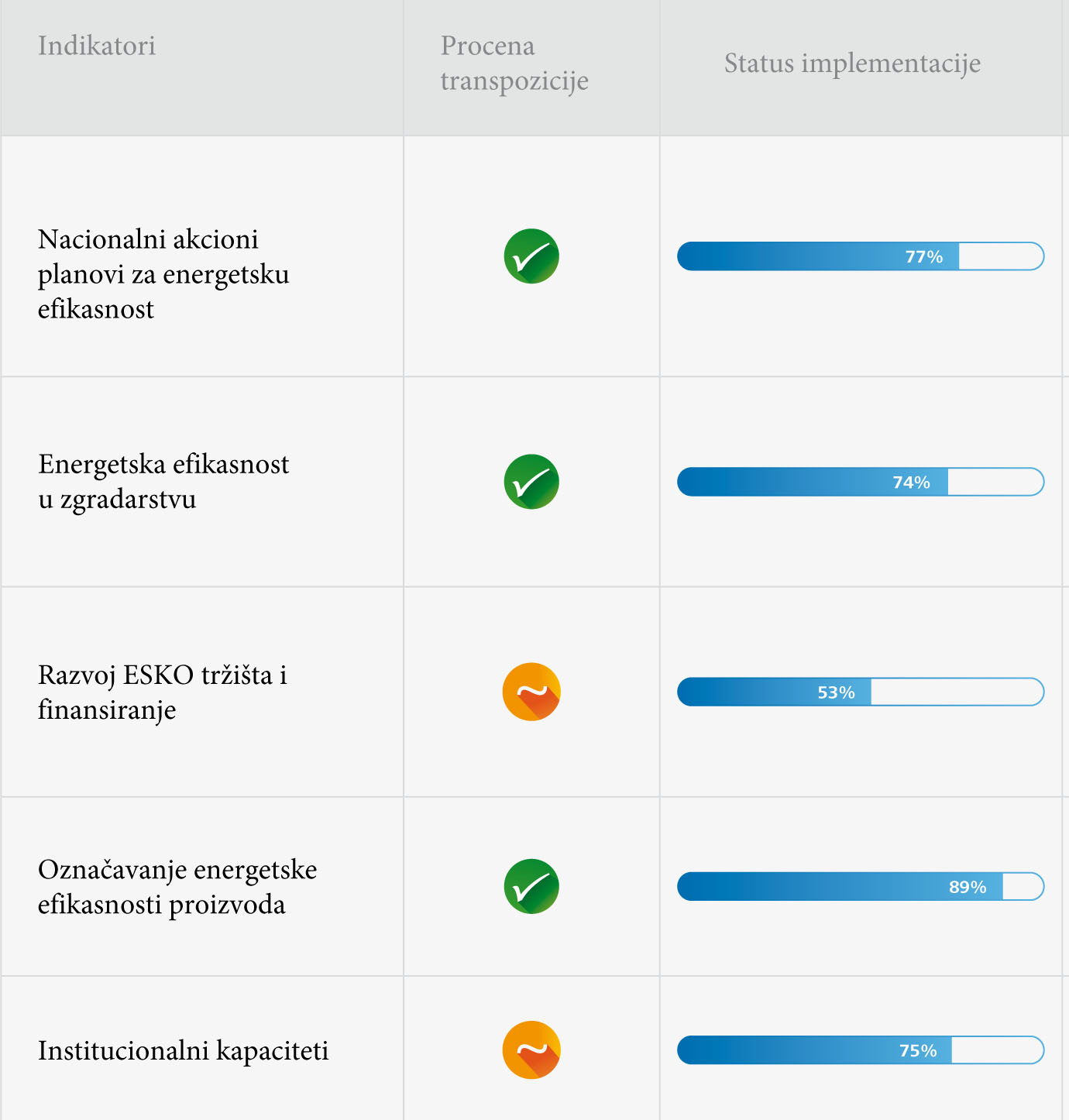 Crna Gora je postigla progress u oblasti implementacije Zakona o efikasnom korišćenju energije (uključujući nedavne izmjene zakona), usvajanja podzakonskih akata, implementacije NEEAP-a i operativnog plana za obnovu zgrada državne uprave, kao i u redovnom izvještavanju prema Sekretarijatu.  
U toku je implementacija novih zahtjeva za označavanje energetske efikasnosti i eko dizajn uređaja, sa paralelnim obukama za tržišni nadzor u ovoj oblasti. Potrebno je nastaviti sa usvajanjem i implementacijom preostalih podzakonskih akata u ovoj oblasti. 
Novi Zakon o javno-privatnom partnerstvu jos nije usvojen, a veoma je važan da omogući ESCO investicije u javnom sektoru. 
Novi NEEAP treba pripremiti i dostaviti Sekretarijatu do 30. aprila 2019. godine. Treba poboljšati statistiku (EE indikatore) i sistem za monitoring implementacije NEEAP-a.
Janez Kopač
12
Životna sredina
Treba ojačati kontrolu kvaliteta procjene uticaja na životnu sredinu, upravljanje zaštićenim područjima i uzimanje u obzir zaštite prirode kod procjene uticaja na životnu sredinu.   
Crna Gora mora još uvijek donijeti odluku o zamjeni (opt-out) termoelektrane Pljevlja (ukupnom radu od 20 000 sati do kraja 2023.godine), i poželjno je zamijeniti sa obnovljivim izvorima energije.
Janez Kopač
13
Klima
Crna Gora je zemlja članica Aneksa I i izvještava redovno prema UNFCCC. Pariski Sporazum je ratifikovan u oktobru 2017 godine.
Pripremljen je nacrt Zakona o zaštiti klime, a njegovo usvajanje se očekuje u drugom kvartalu 2019 godine.
Nacionalna radna grupa za pripremu NECPs je formalno formirana, uključujući predstavnike svih relevantnih intistitucija i poslovne organizacije. Konretne tehničke aktivnosti su već otpočele.
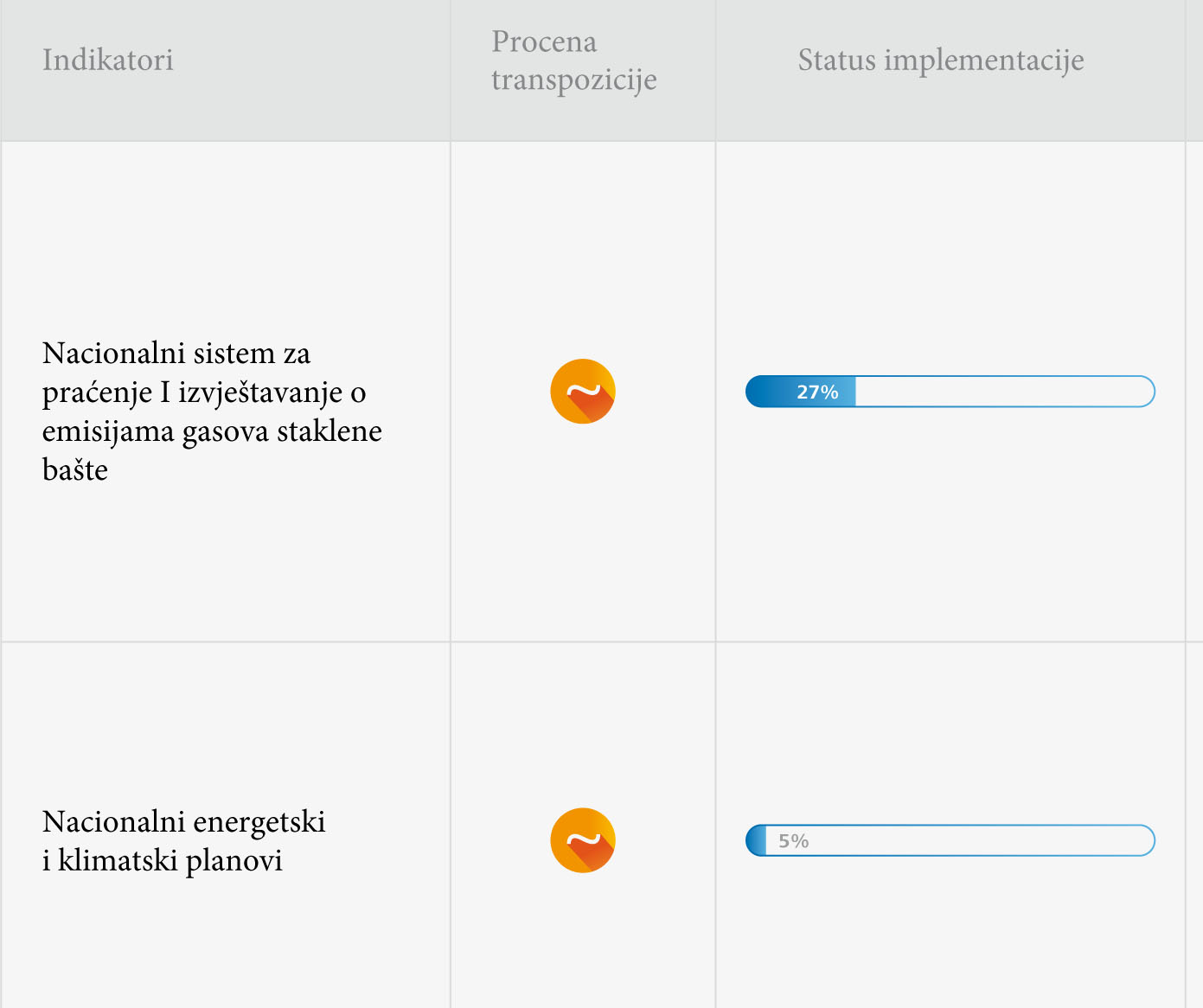 14
Subvencije iz javnih sredstava 2015-2017 u mil. EUR
Podgorica, 21.2.2019
15
Skrivene subvencije – neplaćanje CO2 takse
Janez Kopač
16
Hvala na pažnji
www.energy-community.org
Janez Kopač, Director
17